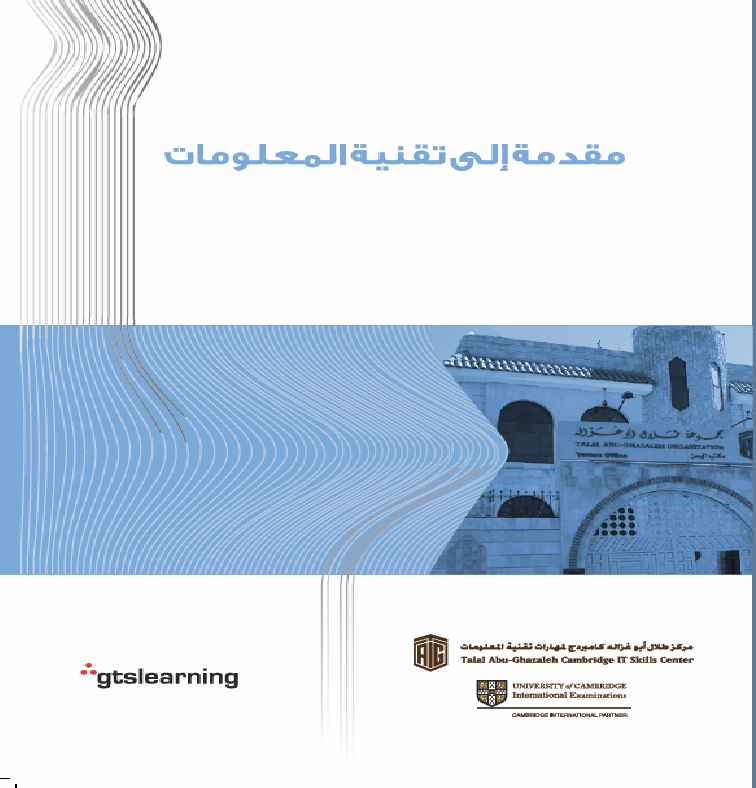 القسم 1: مفاهيم عامة
سنتعلم في هذا القسم:
ما هو الكمبيوتر؟ 
ما هي المكونات المادية للكمبيوتر؟
ما هي البرمجيات؟
ما هي الاجهزة الطرفية؟
ماذا تعني تقنية المعلومات؟ 
ما هو الكمبيوتر الشخصي؟ 
ما هو الكمبيوتر الرئيسي Main Frame؟
ما هو كمبيوتر الشبكة؟
ما هو الكمبيوتر المحمول؟
القسم 1: مفاهيم عامة
سنتعلم في هذا القسم:
ما هو المساعد الشخصي الرقمي (Personal Digital Assistant) PDA
معلومات حول وحدة المعالجة المركزية CPU 
معلومات حول ذاكرة الوصول العشوائي RAM 
معلومات حول علبة تزويد الطاقة ونظام التبريد 
معلومات حول محركات الاقراص 
معلومات حول أجهزة المدخلات/ المخرجات 
معلومات حول المنافذ
كيف تؤثر سرعة وحدة المعالجة المركزية على الاداء؟ 
كيف تؤثر ذاكرة الوصول العشوائي(RAM) على الاداء؟
كيف تؤثر التطبيقات على الاداء؟
كيف تؤثر العوامل الاخرى على الاداء؟
الدرس 1-1: المصطلحات الاساسية
عندما نتعلم عن اجهزة الكمبيوتر او أي موضوع يتعلق بها، فمن الجيد دائما الانطلاق من قاعدة صلبة. وبأخذ هذا بعين الاعتبار، ستقوم الدروس الاولى بتعريفك على بعض المفاهيم الاساسية المتعلقة بأجهزة الكمبيوتر والتقنية المتعلقة بها. 
وستتعلم في هذا الدرس ما هو الكمبيوتر. وستحصل ايضا على تعريف بسيط للمفاهيم الاساسية للمكونات المادية والبرمجيات والاجهزة الطرفية. وبعد تغطية هذه المواضيع، سينتهي الدرس بنقاش حول ما تعنيه تقنية المعلومات.
ما هو الكمبيوتر؟
يمكن وصف جهاز الكمبيوتر (بطريقة اساسية جدا) بأنه آلة قابلة للبرمجة يمكنها تخزين وتنفيذ سلسلة من التعليمات. لكن في الوقت الذي يعتبر فيه هذا التعريف دقيقا من الناحية الفنية، فإن معظم الناس يستخدمون كلمة كمبيوتر بمعنى اوسع ليشير الى الالة القابلة للبرمجة واجهزة التخزين والشاشة ولوحة المفاتيح والماوس التابعين للآلة ومجموعة من الملحقات الاخرى. 
وبعيدا عن وصف جهاز الكمبيوتر من خلال تعريف ماهيته، يمكنك ايضا وصفه من حيث ما يمكنه القيام به لمساعدتك.
ما هي المكونات المادية؟
كما تعلم، من الممكن وصف جهاز الكمبيوتر على أنه آلة قابلة للبرمجة يمكنها تخزين وتنفيذ سلسلة من التعليمات. وتتألف المكونات المادية للكمبيوتر من المكونات الفعلية الملموسة التي تستخدم لتخزين وتشغيل تعليمات البرامج. ويمكن ان يطلق على كافة الاسلاك والدارات والرقائق الدقيقة التي يتكون منها جهاز الكمبيوتر تسمية المكونات المادية. 
وتعتبر اجهزة التخزين الملموسة (الآلات المستخدمة لتخزين واسترجاع البيانات) واجهزة المدخلات والمخرجات (مثل لوحة المفاتيح والشاشات والطابعات) ايضا من المكونات المادية لجهاز الكمبيوتر.
ما هي البرمجيات؟
برنامج الكمبيوتر عبارة عن مجموعة منظمة من التعليمات المصممة بحيث يمكن تخزينها وتنفيذها على جهاز الكمبيوتر. ويشار الى برامج الكمبيوتر مجتمعة ببرمجيات الكمبيوتر. 
ويمكن لجهاز كمبيوتر حديث تشغيل العديد من البرامج المختلفة بحيث يكون لكل برنامج هدف محدد له. وعندما يتم تنفيذ كل تعليمة في برنامج معين يرسل مكون التحكم المادي في الكمبيوتر رسائل الى الاجزاء الاخرى من جهاز الكمبيوتر لتوجيهها للعمل حسب ما هو وارد في التعليمات. وعلى عكس المكونات المادية، والتي تعتبر عناصر ملموسة (صلبة)، يتم تخزين برامج (برمجيات) الكمبيوتر وتعمل كإشارات الكترونية داخل جهاز الكمبيوتر.
ما هي الاجهزة الطرفية؟
الجهاز الطرفي عبارة عن قطعة من المكونات المادية المتصلة بجهاز الكمبيوتر لتوسيع وظيفة جهاز الكمبيوتر. فعلى سبيل المثال، اذا اردت عمل نسخ ورقية من العمل الذي تقوم به على جهاز الكمبيوتر، فيمكنك توصيل طابعة. والطابعة جهاز طرفي يمكنه، عند توصيله بجهاز الكمبيوتر، انتاج صفحات مطبوعة (نسخة ورقية) من معلومات محددة مخزنة على جهاز الكمبيوتر الخاص بك.
ماذا تعني تقنية المعلومات؟
يمكن وصف تقنية المعلومات على انها تصميم وتطوير وتطبيق انظمة المعلومات وخصوصا فيما يتعلق باستخدام أجهزة الكمبيوتر وتقنية الاتصالات. 
وبشكل اساسي، تتعامل تقنية المعلومات مع كافة جوانب تخزين المعلومات واسترجاعها وتحويلها وتوصيلها وأمانها والوصول اليها. ونظرا الى ان أجهزة الكمبيوتر تعتبر ادوات رائعة للتعامل مع المعلومات، فإن المكونات المادية للكمبيوتر والبرمجيات والشبكات تعتبر عناصر رئيسية في حقل تقنية المعلومات.
الدرس 1-2: انواع اجهزة الكمبيوتر
ما هو الكمبيوتر الشخصي؟
الكمبيوتر الشخصي عبارة عن جهاز كمبيوتر صغير معقول الثمن مخصص للأغراض الشخصية او الفردية. وبالعادة، يتألف العنصر الرئيسي لنظام الكمبيوتر الشخصي من صندوق يحتوي على الذاكرة الرئيسية والاقراص الصلبة و والمعالج (وحدة المعالجة المركزية(CPU) ) ولوحات الدارات والاجهزة ذات العلاقة المطلوبة لتشغيل البرمجيات. 
اضافة الى هذا الصندوق، يتطلب نظام الكمبيوتر الشخصي عادة لوحة مفاتيح وشاشة وماوس (جهاز تأشير). وغالبا ما يشتري مالكو اجهزة الكمبيوتر الشخصية اجهزة طرفية اضافية مثل الطابعات او المساحات الضوئية.
أجهزة الكمبيوتر الرئيسية
تعتبر أجهزة الكمبيوتر الرئيسية الطرف المقابل لأجهزة الكمبيوتر الشخصية في طيف اجهزة الكمبيوتر. وعلى عكس الكمبيوتر الشخصي، فإن الكمبيوتر الرئيسي كبير الحجم وغالي الثمن. ويمكن ان يتجاوز حجم الكمبيوتر الرئيسي حجم الثلاجة ويمكن ان يكلف ملايين الدنانير. 
وبشكل عام، فإن الكمبيوتر الشخصي مصمم حول معالج واحد ويستخدم بشكل اساسي بشكل فردي في المكتب او البيت.
ما هو كمبيوتر الشبكة؟
كمبيوتر الشبكة عبارة عن الة مكتبية تمثل جهاز كمبيوتر شخصي في المظهر الخارجي له شاشة ولوحة مفاتيح وصندوق. غير انه لا يحتوي على نفس كميات التخزين على القرص الصلب او الذاكرة الرئيسية او قدرات المعالجة التي يقدمها الكمبيوتر الشخصي. 
وبمعنى اخر، يمكن النظر الى جهاز كمبيوتر الشبكة على انه محطة عمل خفيفة الوزن يعتمد على خادم بعيد لتخزين بياناته وتطبيقاته بدلا من العمل من اقراصه الصلبة المحلية.
ما هو الكمبيوتر المحمول؟
الكمبيوتر المحمول عبارة عن كمبيوتر متنقل صغير (يزن بالعادة ما بين 5 الى 10 باوندات) يمكن تشغيله بواسطة بطارية لفترة من الزمن دون الاعتماد على مصدر طاقة خارجي. 
وهذا ما يجعل الكمبيوتر المحمول خيارا رائعا للمستخدمين الراغبين بقدرات المعالجة المتوفرة في الكمبيوتر الشخصي والراحة والملائمة التي توفرها آلة متنقلة وخفيفة الوزن والتي لا تحتاج الى توصيلها بمصدر طاقة دائما. وفي هذا الصدد، تتمتع أجهزة الكمبيوتر المحمولة بتنوع كبير ويمكن استخدامها في السيارات والقطارات وفي غرف الصف والمكاتب.
ما هو المساعد الشخصي الرقمي PDA؟
يشير المساعد الشخصي الرقمي الى جهاز صغير محمول باليد يقدم العديد من السمات الموجودة في أجهزة الكمبيوتر الشخصية وأجهزة الكمبيوتر المحمولة الاكبر حجما. ويتضمن تصميم العديد من المساعدات الشخصية الرقمية شاشة لمس تسمح للمستخدم بالتفاعل مع العناصر المعروضة على الشاشة من خلال لمسها. ولان المساعدات الشخصية الرقمية صغيرة الحجم، تساعد شاشة اللمس في توفير واجهة مستخدم اكثر سهولة وقابلية للتعامل معها. 
والى جانب شاشة اللمس، تحتوي بعض المساعدات الشخصية الرقمية فعليا على لوحة مفاتيح متضمنة (رغم صغر حجمها) لتسهيل مهام ادخال البيانات. اضافة لذلك، يمكن ان تحتوي على عجلات تمرير للمساعدة في التنقل في انحاء الشاشة.
الدرس 1-3: اجزاء الكمبيوتر الشخصي
وحدة المعالجة المركزية 
في الكمبيوتر الشخصي، تكون وحدة المعالجة المركزية (CPU) مسؤولة عن تفسير تعليمات البرامج والقيام بالعمليات الحسابية وتوجيه المكونات الاخرى. وبمعنى اخر، يمكن النظر الى وحدة المعالجة المركزية على انها الدماغ او مركز التحكم في جهاز الكمبيوتر. 
تحتوي وحدة المعالجة المركزية نفسها على كتل بناء داخلية تتعامل مع الانواع المختلفة من الاعمال او المهام. فعلى سبيل المثال، تحتوي وحدة المعالجة المركزية الاعتيادية على وحدة الحساب والمنطق(ALU) ووحدة التحكم   (CU) والمسجلات الرقمية لوحدة المعالجة المركزية وعادة تحتوي أيضاً على منطقة تخزين محلية عالية السرعة تسمى الذاكرة المؤقتة.
ذاكرة الوصول العشوائي(RAM)
لتنفيذ البرمجيات، يجب ان يكون الكمبيوتر قادرا على حساب القيم واداء العمليات المنطقية وتخزين (تذكر) التعليمات او البيانات. وكما رأيت، تستخدم وحدة المعالجة المركزية لحساب القيم واداء العمليات المنطقية. ويمكن لوحدة المعالجة المركزية نوعا ما التعامل مع بعض مهام التخزين المؤقتة من خلال استخدام مسجلاتها الرقمية وذاكرتها المؤقتة. 
المشكلة ان أجهزة الكمبيوتر الحديثة يتعين عليها تشغيل برامج برمجيات كبيرة والتعامل مع كميات ضخمة من البيانات. ولتلبية هذه المتطلبات، يتعين وجود ذاكرة تخزين اضافية.
النواقل
الناقل بكل بساطة عبارة عن طريق نقل لإرسال المعلومات او الطاقة بين مكونات جهاز الكمبيوتر. ومن المفيد في بعض الاحيان النظر الى الناقل على انه سلسلة من الاسلاك المتوازية التي تمر بين مكونات جهاز الكمبيوتر. وتستطيع هذه الاسلاك التوصيل بين هذه المكونات المختلفة بحيث يمكنها التواصل وتبادل التعليمات/ الاشارات والبيانات بين بعضها البعض. (ليس بالضرورة ان يمثل التركيب الفعلي للناقل سلسلة من الاسلاك المتوازية).
أجهزة المدخلات والمخرجات
تعتبر أجهزة الكمبيوتر قليلة الفائدة بالنسبة لنا اذا لم نستطع التواصل معها. ولتشغيل جهاز كمبيوتر ما، يجب ان يكون المستخدم قادرا على ادخال البيانات والاوامر وعلاوة على ذلك رؤية وسماع النتائج التي ينتجها جهاز الكمبيوتر. 
 
وتسمى الأجهزة المستخدمة لتغذية المعلومات في الكمبيوتر أجهزة المدخلات. وعلى الجانب الآخر، تسمى الاجهزة التي يستخدمها الكمبيوتر لعرض المعلومات للمستخدم أجهزة المخرجات.
محركات الاقراص
بشكل اساسي، هناك نوعان من محركات أقراص الكمبيوتر وهما المحركات الضوئية والمحركات المغناطيسية. وتشمل الامثلة على المحركات الضوئية محركات الاقراص المضغوطة واقراص DVD في حين تشمل محركات الاقراص المغناطيسية الاقراص الصلبة والمحركات المرنة. 
ويكمن الاختلاف الرئيسي بين نوعي محركات الاقراص في كيفية تخزين كل نوع للبيانات. ففي المحركات الضوئية (مثل الاقراص المضغوطة)، يتم تخزين البيانات في سلسلة من العلامات (تسمى احيانا بالنقاط او المناطق) على سطح قرص رفيع جدا. وعند تدوير القرص تحت اشعة الضوء، ينعكس الضوء او يتبعثر اعتمادا على نوع العلامة التي وصلها. ويعني هذا ان المعلومات المشفرة كعلامات على القرص يمكن قراءتها وتحويلها الى اشارات كهربائية ثم ارسالها الى الكمبيوتر كبيانات.
علبة تزويد الطاقة والمراوح
يحتاج تقريبا كل مكون موجود في داخل الكمبيوتر من القرص الصلب الى وحدة المعالجة المركزية الى مصدر طاقة كهربائي للعمل. علاوة على ذلك، تحتاج هذه المكونات الى كهرباء بتيار مستمر في حين ان الطاقة المتوفرة في القابس الموجود في الجدار تكون عادة ذات تيار متناوب.
المزيد من المعلومات حول الاجهزة الطرفية
كما هو وارد في الدرس 1-1، تعتبر الاجهزة الطرفية مكونات اضافية (غير اساسية) يمكن اضافتها الى جهاز الكمبيوتر لتوفير المزيد من الوظائف. وحاليا، تعتبر المكونات مثل لوحة المفاتيح والماوس والشاشات اساسية وليست طرفية. 
 
ولا تعتبر الاجهزة مثل محركات DVD والطابعات والسماعات والماسحات الضوئية والاقراص المتحركة/ الداخلية والكاميرات الرقمية التي تتصل بجهاز الكمبيوتر اساسية لوظيفته الجوهرية وبالتالي فهي اجهزة طرفية.
منافذ المكونات المادية
لا بد ان يتصل أي جهاز طرفي او جهاز مدخلات او مخرجات بجهاز الكمبيوتر بطريقة ما. ولدعم المجموعة الكبيرة من الاجهزة المتوفرة، ولتوفير توافق مع الاجهزة القديمة، تتوفر عادة مجموعة من منافذ المكونات المادية في جهاز الكمبيوتر العادي. 
منافذ LPT (منافذ متوازية) 
المنافذ التسلسلية 
منافذ USB
منافذ PS/ 2
منفذ DB9-15 Video
منفذ 1394 FireWire
منافذ الانترنت الداخلي (ايثرنت) (الشبكة)
الدرس 1-4: كيف يعمل جهاز الكمبيوتر الشخصي
في هذه المرحلة، تكون قد حصلت على مقدمة جيدة حول المكونات المادية الاساسية المطلوبة للكمبيوتر الشخصي. وقد تعلمت ايضا عن بعض الاجهزة الطرفية واجهزة المدخلات والمخرجات التي يمكن توصيلها بجهاز الكمبيوتر. 
 
وبوجود هذه المعرفة الاساسية، فقد حان الوقت لتعلم بعض اساسيات اداء جهاز الكمبيوتر. وسنتعلم في هذا الدرس، حول سرعة وحدة المعالجة المركزية وكيفية تأثير ذاكرة الوصول العشوائي على الاداء وكيفية تأثير تطبيقات البرمجيات على الاداء وكيفية تأثير العوامل الاخرى مثل القرص الصلب او سرعة وصلة الشبكة على الاداء
سرعة وحدة المعالجة المركزية والاداء
العاملان الرئيسيات اللذان لهما اكبر الاثر على اداء جهاز الكمبيوتر هما السرعة والتخزين. وعليه، سنبدأ في هذا الدرس بتعلم كيفية تأثير سرعة وحدة المعالجة المركزية على الاداء. 
تعمل وحدة المعالجة المركزية (المعالج) كمدير مركزي او "دماغ" للكمبيوتر. وبأخذ هذا الامر بعين الاعتبار، فليس من المفاجئ ان يكون اداء جهاز الكمبيوتر افضل كلما زادت سرعة وحدة المعالجة المركزية.
ذاكرة الوصول العشوائي واداء جهاز الكمبيوتر
يمكن ايضا ان يؤثر حجم ونوع ذاكرة الوصول العشوائي (الذاكرة الرئيسية) في جهاز الكمبيوتر على اداء جهاز الكمبيوتر. 
وكما تذكر، تعتبر ذاكرة الوصول العشوائي ذاكرة غير ثابتة يستخدمها جهاز الكمبيوتر ليخزن بشكل مؤقت البرامج والبيانات المستخدمة حاليا. ونظرا لإمكانية طلب المعالج بشكل متكرر لنقل تلك البيانات من والى ذاكرة الوصول العشوائي، فإن السرعة التي تستجيب بها ذاكرة الوصول العشوائي لتلك الطلبات تعتبر هامة.
كيف تؤثر التطبيقات على اداء جهاز الكمبيوتر
يمكن ان يؤثر ايضا نوع التطبيقات التي تشغلها على اداء جهاز الكمبيوتر. فالأنواع المختلفة من التطبيقات لها احتياجات مختلفة من وحدة المعالجة المركزية وذاكرة الوصول العشوائي. فبعض تطبيقات البرمجيات مثل معالج النصوص معتمد على المدخلات والمخرجات. ويعني هذا ان معدل عمل الكمبيوتر على مهمة ما يعتمد على المستخدم. 
ففي معالج النصوص البسيط، يقضي جهاز الكمبيوتر معظم الوقت في انتظار كتابة المستخدم للأحرف واستعراض ما يتم عرضه كمخرجات على الشاشة. ورغم ان هذا الانتظار لا يبدو وقتا طويلا للمستخدم، فإن وحدة معالجة مركزية بسرعة 1 غيغاهيرتز يمكنها تنفيذ ملايين التعليمات في خلال وقت الفراغ. وبالتالي، وخلال الوقت الذي تنتظر فيه المستخدم، تملك وحدة المعالجة المركزية دورات ساعة يمكنها استخدامها للعمل على برامج اخرى قد تكون عاملة في الوقت نفسه.
العوامل الاخرى
هناك بعض العوامل الاخرى التي تؤثر على اداء نظام جهاز الكمبيوتر. فعلى سبيل المثال، تعتبر السرعة التي تقوم بها النواقل بنقل المعلومات عاملا مهما. فسرعة الناقل تعتمد على عرضه وتصميمه الهندسي. 
اضافة لذلك، فإن الحجم الكبير للذاكرة المؤقتة (ذاكرة الوصول العشوائي الثابتة عالية السرعة) والذاكرة المؤقتة لذاكرة الوصول العشوائي (على المعالج) يمكن ان يحسن اداء جهاز الكمبيوتر حيث سيتم تخزين المزيد من البيانات او التعليمات في هذه المناطق سريعة الوصول. 
يمكن ان تساعد محركات الاقراص الصلبة ذات سرعات الدوران العالية ووقت بحث متدني في تقليل عدد مرات الوصول الى القرص الصلب وبالتالي تحسين الاداء الاجمالي لجهاز الكمبيوتر.
القسم 2: المكونات المادية
سنتعلم في هذا القسم:
ما الذي تقوم به وحدة المعالجة المركزية 
كيفية قياس سرعة وحدة المعالجة المركزية 
ما هي ذاكرة الوصول العشوائي وذاكرة القراءة فقط 
كيفية قياس ذاكرة جهاز الكمبيوتر 
لوحة المفاتيح 
الماوس
الماسح الضوئي 
الميكروفون 
اجهزة المدخلات الأخرى
القسم 2: المكونات المادية
شاشة جهاز الكمبيوتر 
شاشات اللمس 
الطابعات
الطابعات الراسمة
السماعات
المحركات الصلبة الداخلية والخارجية 
الاقراص المرنة 
الاقراص المضغوطة واقراص DVD 
الملفات والمجلدات المضغوطة Zipped
محركات USB
كاتردج البيانات Data Cartridges ومحركات الاشرطة
الدرس 2-1: وحدة المعالجة المركزية والذاكرة
حان الوقت الان لنلقي نظرة عن كثب على كيفية عمل جهاز الكمبيوتر. سنتعلم في هذا الدرس المزيد من المعلومات حول وحدة المعالجة المركزية وعملها. وسنتعلم ايضا كيفية قياس اداء وحدة المعالجة المركزية ومعلومات حول الاختلافات بين ذاكرة الوصول العشوائي وذاكرة القراءة فقط. واخيرا، وفي ختام هذا الدرس، سنتعلم كيفية فهم الوحدات المستخدمة لقياس سعة التخزين وحجم الملفات.
ما هي وحدة المعالجة المركزية؟
وحدة المعالجة المركزية هي مركز التحكم والعامل الرئيسي في جهاز الكمبيوتر. وهو المكون الوحيد المسؤول عن تنفيذ التعليمات من البرمجيات ثم توجيه الاجزاء الاخرى للكمبيوتر بناء على هذه التعليمات. وتتعامل وحدة المعالجة المركزية مع العمليات المنطقية والحسابات الرياضية وتعمل "كدماغ" للكمبيوتر. 
ويمكن تقسم وحدة المعالجة المركزية العادية الى وحدات مختلفة تتعامل مع المهام المختلفة. فعلى سبيل المثال، يمكن ان يكون لوحدة المعالجة المركزية وحدة تحكم ووحدة حساب ومنطق ووحدة منطق مسار البيانات ومسجلات رقمية لوحدة المعالجة المركزية والذاكرة المؤقتة.
ما الذي تقوم به وحدة المعالجة المركزية؟
جهاز الكمبيوتر عبارة عن آلة قابلة للبرمجة. ويعني هذا انه يمكن القيام بالعديد من المهام المختلفة اعتمادا على التعليمات المعطاة له. والغاية الرئيسية من وحدة المعالجة المركزية هي تفسير هذه التعليمات ثم التحكم بما يحدث لاحقا بناء على ما تحدده التعليمات. 
وللحصول على فكرة افضل عما تقوم به وحدة المعالجة المركزية، لتعمق اكثر بشان تنفيذ برنامج بسيط. 
البرنامج عبارة عن سلسلة من التعليمات لأداء مهام معينة. وعند تشغيل برنامج معين، يتم تحميله على الذاكرة الرئيسية (ذاكرة الوصول العشوائي).
ذاكرة الوصول العشوائي وذاكرة القراءة فقط
تم ذكر مفهوم ذاكرة الوصول العشوائي في الدرس 1-3. وبشكل أساسي، فإن ذاكرة الوصول العشوائي عبارة عن ذاكرة غير ثابتة عالية السرعة يستخدمها جهاز الكمبيوتر ليخزن البيانات والتعليمات بصورة مؤقتة. وتتألف ذاكرة الوصول العشوائي من دارات متكاملة تحتوي على ملايين مكثفات التخزين الصغيرة. ويتم تخزين الإشارات الصغيرة التي يتم تفسيرها على أنها واحد أو صفر في هذه المكثفات كبيانات. ويشار إلى الواحد أو الصفر باسم بت وسلسلة منها من البايت.
قياس الذاكرة
يحتاج ملف الكمبيوتر العادي مثل مستند معالج نصوص أو صورة رقمية إلى الآلاف من البايت في مساحة التخزين. وعند الحديث عن الألاف من البايت، فإننا نستخدم مصطلح كيلوبايت. ويحتفظ الكيلوبايت الواحد من الذاكرة بـ 1024 بايت منفرد. وسترى غالبا ملفات على جهاز الكمبيوتر، مثل المستندات أو الصور، يتراوح حجمها بعدد قليل من البايت إلى عدة مئات من الكيلوبايت.
واذا كان الملف كبيرا (اكثر من 1000 كيلو بايت)، فيمكن الإشارة إلى حجمه بمصطلح ميغابايت. والميغابايت الواحد يساوي 1024 كيلوبايت أو 1024 × 1024 = 1048576 بت. ويمكن للقرص المرن تخزين حوالي 1.044 ميغابايت أو 1.44 × 1024 = 1474.56 كيلوبايت. 
وبما ان الكيلوبايت يساوي 1024 بايت، فيمكن للقرص المرن الاحتفاظ بحوالي 1474 × 1024 = 1.509.949 بايت (أو احرف منفردة).
الدرس 2-2: أجهزة المدخلات
لوحة المفاتيح
تعتبر لوحة المفاتيح احدى اكثر أجهزة المدخلات شيوعا التي يستخدمها الناس لإدخال البيانات. تسمح لوحة المفاتيح للمستخدم بإدخال الحروف الكبيرة والحروف الصغيرة والأرقام والرموز المشابهة والأوامر من خلال كتابتها.
تحتوي لوحة المفاتيح العادية على 26 حرفا ومفتاح المسافة ورموز الترقيم الشائعة والأرقام من 0-9 والرموز الحسابية الأساسية بالإضافة إلى مجموعة من المفاتيح المخصصة للأوامر مثل مفتاح Delete ومفتاح Backspace ومفتاح التنفيذ Enter (يسمى أحيانا مفتاح Return) ومفاتيح Shift وCtrl.
الماوس
يستخدم الماوس من خلال تحريكه فوق سطح مستو. وعند تحريكه فوق السطح، يتم إرسال معلومات عند تغير موقع الماوس عبر السلك إلى جهاز الكمبيوتر. (وكما في لوحة المفاتيح، هناك أنواع ماوس لاسلكية متوفرة).
الماسح الضوئي
يعتبر الماسح الضوئي جهاز مدخلات ممتع. ويستخدم هذا النوع من الأجهزة لتحويل صورة عادية أو رسم أو صفحة نصية إلى صورة رقمية. وبشكل أساسي، يتم وضع العنصر الذي ترغب مسحه ضوئيا (رسم أو مستند أو صورة) بشكل مستوي على الماسح الضوئي ثم يقوم المستخدم بتفعيل الماسح الضوئي.
وعند تفعيله، تقوم الأجهزة الضوئية الحساسة في الماسح الضوئي بتسجيل معلومات الصورة من العنصر الذي يتم مسحه ضوئيا (أي صورة أو رسم). ويقوم الماسح الضوئي بمعالجة معلومات الصورة ثم إرسالها إلى جهاز الكمبيوتر عبر السلك الذي يصل الماسح الضوئي بمنفذ جهاز الكمبيوتر.
الميكروفون
عندما نتحدث عن البيانات الصوتية، فإن سماعات جهاز الكمبيوتر هي اول جهاز يخطر في البال. لكن، في الوقت الذي تتيح فيه السماعات سماع الملفات الصوتية التي تصدر من جهاز الكمبيوتر، فإن هناك جهاز اخر وهو الميكروفون الذي يسمح لك بإدخال البيانات الصوتية الى جهاز الكمبيوتر من خلال التحدث فيه. 
ومن خلال الميكروفون، يمكن تخزين أي صوت يحدث بالقرب منه في جهاز الكمبيوتر. ويحول جهاز الكمبيوتر الطاقة الميكانيكية للموجة الصوتية الى اشارة كهربائية يمكن معالجتها وتخزينها على جهاز الكمبيوتر. ومن خلال تقنية الصوت عبر بروتوكول الانترنت VoIP، يمكن استخدام جهاز الكمبيوتر المحتوي على ميكروفون وسماعات كهاتف. (هناك ايضا هواتف VoIP خاصة متوفرة).
الدرس 2-3 أجهزة المخرجات
الشاشات 
تعتبر شاشات الكمبيوتر على الارجح اكثر اجهزة المخرجات اهمية. ويمكن ان توفر الشاشات الحديثة عرض كامل الألوان  لكل ما يفعله المستخدم. وعندما يكتب المستخدم شيئا ما على لوحة المفاتيح، فإنه يظهر على الشاشة. واذا قام المستخدم بالنقر بالماوس لفتح ملف، فإن محتويات الملف تعرض على الشاشة.
وبالنسبة لغالبية مستخدمي أجهزة الكمبيوتر الشخصية، فإن التفاعل بين الانسان وجهاز الكمبيوتر يتم من خلال لوحة المفاتيح والماوس كأجهزة مدخلات مقرونة بالشاشة كجهاز مخرجات للبيانات المرئية.
الطابعات
تعتبر طابعة الكمبيوتر جهاز مخرجات يستخدم لإنتاج نسخة ورقية دائمة من الصور او المستندات النصية او ملفات المخرجات الاخرى من جهاز الكمبيوتر. 
 وبالعادة، يتم اختيار الملف على جهاز الكمبيوتر (ملف صورة او مستند معالج نصوص على سبيل المثال) ثم يتم تنفيذ امر الطباعة. وعندما يقوم المستخدم بتنفيذ امر الطباعة، يرسل جهاز الكمبيوتر البيانات من الملف المختار عبر الاسلاك الى الطباعة لإخراجها.
شاشات اللمس
تعتبر شاشات اللمس اجهزة مثيرة للاهتمام كونها تسمح للمستخدم بإدخال البيانات وفي الوقت نفسه اخراجها بعرض مرئي. ونظرا لقدرة شاشات اللمس على الادخال والاخراج، فإن تعتبر مثالية في الحالات التي لا ترغب فيها بلوحة مفاتيح كاملة او ماوس كأجهزة مدخلات رئيسية. 
فيمكن للمساعدات الشخصية الرقمية مثلاً أن تستفيد من شاشات اللمس كأجهزة مدخلات ومخرجات ويمكن لشاشات اللمس ان تقلل الحاجة الى لوحة المفاتيح الكاملة او الماوس (الامر الذي يساعد في الحفاظ على الحجم الصغير للمساعد الشخصي الرقمي) وفي الوقت نفسه توفر للمستخدم شاشة عرض.
السماعات
ربما تكون الشاشات والطابعات هي اكثر أجهزة المخرجات وضوحا غير ان هناك جهاز مخرجات هام اخر لا بد من ذكره وهو السماعات. 
وكما تعرف اصلا، يمكن لأجهزة الكمبيوتر اخراج البيانات الى الطابعات من اجل نسخة ورقية دائمة ويمكنها اخراج بيانات الفيديو على الشاشة بحيث يمكن للمستخدم رؤية الملفات والبرمجيات والتفاعل معها. وبالتالي فليس من المفاجئ ان تستطيع أجهزة الكمبيوتر توليد ومعالجة اخراج البيانات الصوتية. ومن اجل سماع البيانات الصوتية، يحتاج الكمبيوتر الى السماعات.
الطابعات الراسمة
الطابعة الراسمة عبارة عن جهاز مخرجات شبيه جدا بالطابعة. والفرق الرئيسي بينها هو ان الطابعات الراسمة تستخدم جهازا شبيها بالقلم لرسم خطوط متواصلة على ورق الطابعة الراسمة بما يتوافق مع المعلومات الموضعية التي تخرج من الكمبيوتر. 
بالمقابل، تنتج الطابعات مطبوعات صورية على شبكة مستطيلة من البكسلات مأخوذة معا من صورة اكبر. اضافة لذلك، فإن احجام الورق التي يمكن ان تستوعبها الطابعات اقل تنوعا نسبيا حيث انها تستخدم بشكل اساسي لطباعة النصوص.
الدرس 2-4: اجهزة التخزين الثانوية
تعتبر أجهزة التخزين هامة جدا في نظام الكمبيوتر. ففي النهاية، فإن احد الاستخدامات الرئيسية لأجهزة الكمبيوتر هو لتخزين واسترجاع المعلومات. 
في هذا الدرس، سنلقي نظرة عن كثب على اجهزة التخزين في الكمبيوتر بما في ذلك محرك الاقراص الصلبة الداخلية والخارجية والاقراص المرنة والاقراص المضغوطة واقراص DVD والمحركات المضغوطة ومحركات USB بالإضافة الى محركات الاشرطة وكاتردج البيانات Data Cartridges.
المصطلحات الشائعة
جهاز التخزين الثانوي عبارة عن قطعة من المكونات المادية المستخدمة لتخزين البيانات او البرامج التي يجب حفظها في حال تعطل الذاكرة الرئيسية في الكمبيوتر او انقطاع الطاقة. ويعني هذا ان اجهزة التخزين الثانوية لا بد ان تكون قادرة على الاحتفاظ بالمعلومات لفترة من الزمن حتى لو لم يكن التيار الكهربائي موصولا بالجهاز.
محركات الاقراص الصلبة HDD
محرك القرص الصلب HDD عبارة عن جهاز يخزن البيانات على مجموعة من الاقراص الممغنطة الدوارة. وعند استخدام محرك القرص الصلب، تدور الاقراص بسرعة زَاوِيّة ثابتة. ويعني هذا انه عند قراءة او كتابة البيانات، تكون سرعة السطح المغناطيسي تحت رؤوس القراءة والكتابة ثابتة.
الاقراص المرنة
تعمل الاقراص المرنة على مبدأ اساسي وهو مشابه لمحركات الاقراص الصلبة. أي ان القرص المغناطيسي الذي تمت اعادة تهيئته يدور اسفل رؤوس القراءة والكتابة لنقل المعلومات من والى الذاكرة الرئيسية في الكمبيوتر. ومثل محركات الاقراص الصلبة، يمكن ان توفر وصولا مباشرا الى البيانات المخزنة. والاختلاف الرئيسي هو ان القرص نفسه عبارة عن شريط رقيق متنقل مغلف في غطاء بلاستيكي واقي على عكس المجموعة الثابتة من الاقراص الدوارة.
المحركات المضغوطة
يمكن وصف المحركات المضغوطة بانها نوع من النسخ المحسنة من المحركات المرنة. وتستخدم المحركات المضغوطة قرصا مرنا متنقلا شبيها جدا بالقرص المرن غير ان الشريط المغناطيسي المرن محمي بغلاف بلاستيكي اقوى. والاقراص نفسها صغيرة جدا عند ازالتها من المحرك مما يجعلها سهلة التنقل. 
 
وتتمتع المحركات المضغوطة بسعة تخزين أكبر من المحركات المرنة التقليدية وتتراوح ما بين 100 – 750 ميغابايت وتوفر أيضا أوقات بحث ونقل أسرع. ورغم أنها أبطأ من محركات الاقراص الصلبة، فإنها أسرع بكثير من الاقراص المرنة التقليدية.
محركات USB
تعتبر محركات USB حاليا هي الخيار الاول لأجهزة التخزين الثانوية المتنقلة. وتبدو محركات USB مثل قلم رفيع احد نهايته عبارة عن واجهة استخدام USB (موصل). 
وداخل غلاف القلم، يتم استخدام رقاقات تحتوي على نوع من ذاكرة القراءة فقط القابلة للمسح والبرمجة الكترونيا EEPROM لتخزين البيانات. وتوفر رقاقات الذاكرة هذه مساحة تخزين ثابتة مثل ذاكرة القراءة فقط التقليدية ولكن على العكس منها فمن الممكن مسح البيانات او البرامج المخزنة بسهولة وكتابة بيانات او برامج جديدة مكانها.
كاتردج البيانات Data Cartridges.
محركات الاشرطة عبارة عن آليات تشبه في العديد من النواحي مسجل الاشرطة او مسجل أشرطة الفيديو. وبشكل أساسي، يمر شريط مغناطيسي ملفوف طويل تحت رؤوس القراءة والكتابة لتخزين او تسجيل البيانات.
الاقراص المضغوطة واقراص DVD
تعتبر الاقراص المضغوطة واقراص DVD نوعين من وسائط التخزين الضوئية. وعلى عكس معظم وسائط التخزين الثانوية، لا تحتفظ الاقراص المضغوطة واقراص DVD بالبيانات على صورة اشارات الكترومغناطيسية على سطح مغناطيسي. وبدلا من ذلك، تخزن الاقراص المضغوطة واقراص DVD البيانات كسمات فعلية (تسمى بالنقاط والمناطق) على سطح قرص بلاستيكي رفيع.
القسم 3: البرمجيات
سنتعلم في هذا القسم عن:
 
أنظمة التشغيل 
برمجيات التطبيقات 
اصدارات البرمجيات 
تحديثات البرمجيات 
واجهات المستخدم الرسومية 
ما الذي يقوم به نظام التشغيل 
بعض أنظمة التشغيل الشائعة 
من الذي تقوم به تطبيقات البرمجيات
القسم 3: البرمجيات
بعض التطبيقات الشائعة 
تحليل وتصميم وبرمجة واختبار البرمجيات 
برامج شبه مجانية Shareware 
برامج مجانية Freeware 
اتفاقيات ترخيص المستخدم النهائي EULAs
حقوق التأليف 
تشريعات حماية البيانات
ما الذي ينبغي معرفته عند تنزيل ملفات وبرامج الكمبيوتر 
ما الذي ينبغي معرفته عند مشاركة ملفات وبرامج الكمبيوتر
الدرس 3-1: الأساسيات
يمكن أن تساعد أجهزة الكمبيوتر الحديثة في العديد من المهام في البيت والعمل. علاوة على ذلك، تشكل أجهزة الكمبيوتر جزء رئيسيا من البنية التحتية العالمية للمعلومات والاتصالات. وتعتبر أجهزة الكمبيوتر حاليا أدوات أساسية في معظم القطاعات بما فيها الصحة والنقل والاتصالات والتعليم والعلوم والهندسة والأعمال. 
 
وبأخذ هذا بعين الاعتبار، فمن المهم تذكر ان قوة الكمبيوتر تأتي من إمكانية برمجتها. أي ان الكمبيوتر عبارة عن اداة يمكن برمجتها للقيام بمجموعة كبيرة من المهام مما يسمح للكمبيوتر بالقيام بعدد كبير من الوظائف المختلفة.
ما هو نظام التشغيل؟
نظام التشغيل هو أهم برنامج يتم تشغيله على جهاز الكمبيوتر. ويوفر نظام التشغيل بيئة يمكن من خلالها للبرامج والبرمجيات الاخرى العمل فيها وفي الوقت نفسه يوفر الوظائف التي تسمح للمستخدمين بالتفاعل مع الكمبيوتر. 
ويمكن النظر الى المهام التي يؤديها نظام التشغيل على انها خدمات. وتتوفر بعض الخدمات لمستخدمي نظام الكمبيوتر في حين تتوفر بعض الخدمات الاخرى للكمبيوتر نفسه.
ما هي التطبيقات؟
التطبيق عبارة عن برنامج برمجيات مصمم لأداء مهمة معينة أو مجموعة من المهام ذات الصلة. فعلى سبيل المثال، هناك تطبيقات مصممة لإدارة او تفسير البيانات (جداول البيانات وقواعد البيانات) في حين أن بعض التطبيقات الاخرى مصممة لمساعدة المستخدم في انشاء وتعديل مستندات النصوص او الرسومات (مثل معالج النصوص او برامج المتجهات الرسومية). 
 
هناك العديد من التطبيقات المستخدمة حاليا بحيث يصعب ذكرها جميعا، غير انه من الممكن التمييز بين برمجيات التطبيقات وبرمجيات الأنظمة الأساسية.
ماذا يعني مصطلح الاصدارات؟
يظهر التاريخ ان تقنية الكمبيوتر قد تطورت بشكل سريع مع مرور الوقت. وفي بعض الأحيان، بعد انشاء برنامج برمجيات معين، فإن التطورات الجديدة في أداء الكمبيوتر والمكونات المادية تصميم البرمجيات يمكن ان يجعل البرنامج قديما أو حتى مهملا. 
علاوة على ذلك، تستطيع شركات تطوير البرمجيات إضافة وظائف اضافية الى تطبيقاتها للحفاظ على ميزتها التنافسية او لإصلاح الأخطاء في البرنامج أو لإستيعاب الطلبات والتغذية الراجعة من المستخدمين أو العملاء.
ما هي التحديثات؟
من الصعب جدا (إن لم يكن مستحيلا) على مطوري البرامج انشاء تطبيقات او انظمة تشغيل كبيرة تخلو من الاخطاء او العيوب او مشاكل الامان او المسائل الاخرى. اضافة لذلك، وكما هو مذكور سابقا، فإن هذه هي الحال في الاصدارات الجديدة للبرمجيات التي تتطور نظرا للتغييرات في التقنية وضغوط المنافسة في السوق. 
 
في بعض الاحيان، يمكن تحويل إصدار قديم من برنامج البرمجيات إلى إصدار أحدث من خلال تثبيت تحديثات البرمجيات. وتسمح التحديثات للمستخدم بتحديث برمجيته الحالية الى أحدث إصدار (أو على الأقل أكثرها حداثة) دون الحاجة الى تثبيت اصدار جديد من البداية.
ما هي واجهة المستخدم الرسوميةGUI؟
في البداية، كان التفاعل بين الكمبيوتر والإنسان يتم عبر سطر الأوامر. ويكتب المستخدم أمرا محددا على لوحة المفاتيح لتنفيذ مهمة على نظام الكمبيوتر. 
وفي هذه الحالات، يتعين على المستخدم تذكر عدد من الأوامر والقواعد الأساسية لهذه الأوامر للتفاعل مع النظام حتى على المستوى الابتدائي. ولتكون مستخدم متقدم المستوى، فقد تحتاج إلى معرفة متعمقة بنظام ملفات الكمبيوتر وأوامر نظام التشغيل وحتى بعض المعرفة بالبرمجة. 
 
غير أن الأمور تغيرت في الوقت الحاضر. فمعظم مستخدمي الكمبيوتر حاليا يتفاعلون مع نظام التشغيل والتطبيقات عن طريق واجهة المستخدم الرسومية.
الدرس 3-2: أنظمة التشغيل والتطبيقات
الآن وبعد أن حصلت على نبذة عن أساسيات البرمجيات، حان الوقت لإلقاء نظرة عن كثب على أنواع البرمجيات التي ستجدها في الكمبيوتر الاعتيادي.
سنتعلم في هذا الدرس وظيفة نظام التشغيل ووظيفة تطبيقات البرمجيات. وسنتعرف أيضا على بعض أكثر أنظمة التشغيل والتطبيقات شيوعا في الاستخدام في أجهزة الكمبيوتر الشخصية في الوقت الحالي.
ما الذي يقوم به نظام التشغيل؟
يوفر نظام التشغيل بيئة لبرامج التطبيقات للعمل ويوفر وسيلة وصول إلى أجهزة المكونات المادية الأساسية ونظام الملفات لكل من تطبيقات البرامج والمستخدمين.
ويمكن النظر إلى الوظائف العديدة لنظام التشغيل على أنها خدمات يتم توفيرها للمستخدم ولنظام الكمبيوتر نفسه. ويلخص الجدول التالي بعض أهم الخدمات التي يوفرها نظام التشغيل.
ما الذي تقوم به تطبيقات البرمجيات؟
في حين أن وظيفة نظام التشغيل هي العمل كمدير عام لنظام جهاز الكمبيوتر، فإن وظيفة تطبيقات البرمجيات هي استخدام موارد النظام لتنفيذ مهام اكثر تحديدا خاصة بالمستخدم. 
يقوم نظام التشغيل عادة بأداء مجموعة كبيرة من المهام دون الحاجة الى توجيهه من قبل المستخدم. من ناحية اخرى، تحتاج تطبيقات البرمجيات غالبا الى تفاعل كبير مع المستخدم لإنجاز الهدف الذي تم تصميم التطبيق لأجله.
الدرس 3-3: كيفية بناء البرمجيات؟
التحليل
في مرحلة التحليل، يحاول مطورو البرمجيات بشدة شمول كافة متطلبات البرمجيات التي سيقومون ببنائها. وبشكل اساسي، فإن المتطلب عبارة عن مهمة  يجب ان تنفذها البرمجيات  أو مواصفات معينة لسمة ما يجب ان توفرها البرمجيات من اجل انجاز غايتها العامة.
مرحلة التصميم
بعد انتهاء مرحلة التحليل وتحديد متطلبات البرمجيات، يمكن ان يبدأ نموذج عالي المستوى من البرمجيات بأخذ شكله في مرحلة التصميم.
 
في مرحلة التصميم، يمكن للمطورين مناقشة ما هي افضل الاستراتيجيات للتعامل مع متطلبات البرمجيات والبدء في التخطيط للمكونات والوحدات المختلفة ومواد الدعم المطلوبة للبرمجيات من اجل اداء عملها المطلوب منها.
البرمجة
في مرحلة البرمجة، يبدأ المبرمجون بكتابة الرمز لتلبية مواصفات البرمجيات التي تم تطويرها في مرحلة التصميم. 
 
وفي الغالب، اذا كان التطبيق كبير ويحتاج الى عدد كبير من المكونات، فسيتم تعيين مبرمجين مختلفين  أو فرقا من المبرمجين للمكونات المختلفة للتطبيق. فعلى سبيل المثال، يمكن تعيين فريق معين لتطوير واجهة المستخدم، في حين يتم تعيين فرق اخرى للمكونات الوظيفية الجوهرية.
الاختبار
بناء على ما تعلمناه، يتم عادة تصميم تطبيقات البرمجيات وبرمجتها كمكونات أو وحدات وظيفية متعددة تجتمع في النهاية لتشكل برنامج كاملا. ولا يساعد تقسيم مشروع برمجيات كبير الى مكونات في جعل مهام البرمجة اكثر سهولة وحسب، بل ويتيح الفرصة لعمل اختبارات شاملة ومتعمقة.
الدرس 3-4: انواع البرمجيات
هناك العديد من الانواع المختلفة من برامج البرمجيات المتوفرة لمستخدمي أجهزة الكمبيوتر الشخصية. ويمكن تنزيل بعضها عن طريق الانترنت فيما يمكن شراء البعض الاخر على قرص مضغوط  أو قرص DVD. وبعض البرمجيات/ مثل انظمة التشغيل، تكون مثبتة مسبقا على جهاز الكمبيوتر الذي تشتريه. 
 
في هذا الدرس، سنلقي نظرة على بعض الفئات المختلفة التي تندرج تحتها البرمجيات مثل البرامج شبه المجانية والبرامج المجانية. وسندرس الجوانب الاخرى لشراء البرمجيات مثل اتفاقيات ترخيص المستخدم النهائي وكيفية التحقق من الاصدار ورقم تعريف المنتج الخاص بتطبيقات البرمجيات.
ما هي البرامج شبه المجانية؟
البرامج شبه المجانية عبارة عن برمجيات متوفرة للمستخدمين مجانا وعادة من خلال تنزيلها وتثبيتها عن طريق الانترنت. وفي البرامج شبه المجانية، يتعين على المستخدم بعد مرور فترة من الوقت دفع رسوم مقابل البرمجيات في حال اعجبهم التطبيق ويرغبون بالاستمرار في استخدامه.
ما هي البرامج المجانية؟
البرامج المجانية عبارة عن برمجيات لجهاز الكمبيوتر متوفرة بشكل مجاني ولوقت غير محدود وبدون تكلفة. وغالبا ما يتم تطوير البرامج المجانية من قبل مبرمجين يهتمون بالمجتمع ممن يرغبون برؤية برمجياتهم موزعة بشكل كبير بين المستخدمين الاخرين.
ما هي اتفاقيات ترخيص المستخدم النهائيEULA؟
تشمل معظم برمجيات التجارية المملوكة نوعا من اتفاقية مستخدم تحدد شروط استخدام البرمجيات. 
وتكون غالبية اتفاقيات ترخيص المستخدم النهائي متضمنة في عملية التثبيت وتظهر عند بدء تثبيت البرمجيات بصورة مستند الكتروني. وعادة ما يذكر المستند حقوق النسخ والتوزيع والاستخدام التي يرغب مصنعو البرمجيات بأن يلتزم بها المستخدمون.
كيف اتحقق من اصدار البرمجيات؟
قد يكون هناك اوقات ترغب فيها بالتحقق من رقم اصدار تطبيق البرمجيات الذي تستخدمه. وبالعادة، يمكن التحقق من اصدار البرمجيات من داخل التطبيق نفسه. 
 
وعند بدء التطبيق، ينبغي البحث في واجهة المستخدم عن خيار يوفر معلومات حول التطبيق. ويوجد هذا الخيار عادة في قائمة التعليمات في البرنامج حيث أنه يبدأ بكلمة وورد " حول" ويتبعها اسم التطبيق.
كيفية التحقق من رقم تعريف المنتج؟
تملك العديد من تطبيقات البرمجيات رقم تعريف المنتج. ويمكن استخدام هذا الرقم لتعريف البرمجيات، وفي بعض الحالات تحديد ما اذا كانت النسخة سارية المفعول ومرخصة. في بعض الحالات، يمكن ان يكون رقم تعريف المنتج الساري المفعول مطلوبا للحصول على تحديثات البرمجيات.
 
ويوجد تعريف المنتج عادة بصورة مشابهة الى حد كبير برقم الاصدار. وللبدء، انظر الى قائمة التعليمات واختر خيار "حول" اذا كان موجودا.
الدرس 3-5: المسائل القانونية
تعتبر قرصنة البرمجيات من اهم مشاكل سوق البرمجيات في الوقت الحاضر. وطبيعة البرمجيات بحد ذاتها تجعلها عرضة للنسخ نظرا لطريقة نشرها وتوزيعها واستخدامها.
 
وفي هذا الدرس، سنتعلم عن حقوق التأليف وكيفية تطبيقها على البرمجيات وملفات الوسائط الرقمية الاخرى. سنتعلم عن تشريعات حماية البيانات وما ينبغي معرفته عند تنزيل  أو استخدام  أو مشاركة مواد البرمجيات.
ما هي حقوق التأليف والنشر؟
يمكن وصف حقوق التأليف على انها مجموعة من الحقوق التي تتحكم بكيفية استخدام  أو نسخ اختراع معين. فعلى سبيل المثال، اذا قمت بكتابة كتاب  أو قصة وكانت محمية بحقوق التأليف، فستكون هناك قيود قانونية مفروضة على كيفية استخدام الاخرين للكتاب  أو القصة. وانت فقط سيكون لك الحقوق الحصرية في نسخة و/  أو توزيع كتابك حسبما تراه مناسبا. وتهدف القيود المفروضة على ما يمكن للآخرين ان يفعلوه بكتابك الى ضمان انتفاعك مما قمت بعمله.
ما هي تشريعات حماية البيانات؟
تشير تشريعات حماية البيانات عادة الى التشريعات الحكومية التي تحافظ على حقوق المواطنين بالتمتع بخصوصية البيانات. ومن خلال ظهور تقنية الكمبيوتر، يتم تخزين كميات هائلة من المعلومات على أجهزة الكمبيوتر في كل مكان.
كيف تنطبق حقوق التأليف على البرمجيات مقابل الملفات؟
هناك العديد من انواع الملفات التي قد يتعين على مستخدم جهاز الكمبيوتر العمل عليها. وغالبا ما يتم انشاء الملفات المستخدمة على جهاز الكمبيوتر عن طريق برمجيات محمية بموجب قانون حقوق التأليف. فماذا يعني هذا الامر بالنسبة للملفات التي يتم انشاؤها؟
 
يعتبر الملف الذي تقوم بإنشائه والمؤلّف من محتواك الاصلي احد ابداعاتك، حتى لو كانت البرمجيات التي استخدمتها في انشاء الملف محمية بحقوق التأليف. ويمكنك نسخ محتوى هذه الملفات قدر ما تشاء وتوزيعها مثلما تشاء. غير ان هناك ملفات ينبغي أن لا تنسخها أو توزعها دون اذن صاحب الملفات أو منشئها.
ما الذي ينبغي تنزيله؟
يوجد في الوقت الحاضر كميات هائلة من الملفات المتوفرة للتنزيل عن طريق الانترنت. ويمكن ان تتوفر الملفات على المواقع الالكترونية  أو عن طريق برنامج Peer To Peer لمشاركة الملفات (P2P)  أو موجودة على خوادم مشاركة ملفات متعددة. 
 
عند القيام بتنزيل ملف من مصدر غير معروف، فلن تكون لديك فكرة عما ستحصل عليه. فقد يحتوي الملف على فيروس يمكن ان يضر الملفات الاخرى على جهاز الكمبيوتر ويعطل نظام التشغيل لديك. ومن المحتمل ان يكون الملف الذي قمت بتنزيله محميا بحقوق التأليف وبالتالي فإنك تخاطر بالتعدي على حقوق التأليف من خلال تنزيله واستخدامه دون تصريح.
ما ينبغي معرفته عند استخدام المواد؟
اذا كنت تستخدم تطبيقات برمجيات مملوكة أو ملفات اخرى محمية بحقوق التأليف، تأكد من استخدامك لها ضمن قيود الاتفاقية الموافق عليها. وعليك ان لا تحاول اعادة انتاج  أو توزيع هذه المواد بطريقة تؤدي الى التعدي على حقوق التأليف. فقد يحرم الاستخدام غير المرخص لبرمجيات الكمبيوتر ( أو الملفات الرقمية الاخرى) المطورين من المنافع التي يستحقونها. 
 
علاوة على ذلك، يعتبر استخدام برمجيات الكمبيوتر غير المرخصة أو استعراض ونسخ ملفات الموسيقى أو الفيديو المحمية بحقوق التأليف (او أي ملف اخر محمي بحقوق التأليف) على الاقل عملا غير اخلاقي من قبل العديد من الجهات وقد يعرضك للمسائلة القانونية عند التعدي على حقوق التأليف.
ما ينبغي معرفته عن مشاركة المواد؟
عند المشاركة بالمواد، عليك ان تدرك انه اذا لم تكن انت من قام بإنشاء المواد أو كان لديك اذن صريح من المنشئ الفعلي للمواد بمشاركتها، فإنك قد تقوم بالتعدي على حقوق التأليف. 
 
وهذا الامر صحيح على وجه الخصوص عندما يتعلق الامر ببرمجيات الكمبيوتر والملفات الرقمية الاخرى. فعندما تشارك نسخا من انظمة تشغيل أو تطبيقات برمجيات اخرى، تأكد من القيام بذلك وفقا لاتفاقيات ترخيص البرمجيات.
الدرس 4-1: المصطلحات الأساسية
تم تصميم أجهزة الكمبيوتر لمساعدتنا في معالجة وإدارة ونقل المعلومات. لقد شاهدنا كيف يمكن لجهاز الكمبيوتر معالجة المعلومات وتخزينها. وحان الوقت الآن لمعرفة كيف يمكن لأجهزة الكمبيوتر الاتصال مع بعضها البعض.
يطلق على ميدان الدراسة التي تتعامل مع اتصالات الكمبيوتر إسم الشبكات. وسنتعرف في هذا الدرس بصورة مبسطة على بعض المفاهيم الأساسية لشبكات الكمبيوتر مثل الملقمات وشبكات المنطقة المحلية وشبكات المنطقة الواسعة وما هو العميل وما هو الخادم. وسنتعلم أيضا لماذا تعتبر شبكات الكمبيوتر لبنة بناء أساسية في مجال الإنترنت والشبكة العنكبوتية العالمية.
الملقمModem
يعرف الملقم بأنه مكون مادي خاص يمكن أن يأخذ إشارات رقمية من الكمبيوتر ويحولها إلى إشارة من نوع مختلف لإرسالها عبر وسيط ناقل من نوع ما.
لنقل المعلومات عبر الناقل التناظري Analog (مثل خط الهاتف التقليدي)، غالبا ما يتم تحويل الإشارة من الرقمية إلى التناظرية. وفي هذه الحالات، يقوم الملقم بتحويل الإشارات التناظرية الواردة إلى إشارات رقمية يمكن للكمبيوتر فهمها.
شبكة المنطقة المحلية LAN
قبل التعمق في مناقشة شبكات الكمبيوتر، يجب علينا أولا تعريف مصطلح الشبكة. لغايات هذه المناقشة، يمكنك النظر الى الشبكة على انها جهازان كمبيوتر أو أكثر مترابطة بطريقة تمكنهم من تبادل المعلومات.
يدل مصطلح LAN (Local Area Network) على شبكة المنطقة المحلية. وهذا النوع من الشبكات يعتبر صغيرا من حيث المساحة التي تغطيها. وتعتبر الشبكات المكتبية أو شبكة القسم الجامعي الواحد أو الشبكة المنزلية من بعض الأمثلة على شبكات المنطقة المحلية.
شبكة المنطقة الواسعة WAN
تغطي شبكة المنطقة الواسعة مساحة جغرافية أكبر بكثير من شبكة المنطقة المحلية. وبالعادة، تستخدم شبكة المنطقة الواسعة مكونات مادية للشبك أكثر من شبكة المنطقة المحلية، وتستخدم أيضا البنية التحتية للاتصالات العامة (نظام الهاتف) لتغطي الحدود البلدية والإقليمية.
يمكن استخدام شبكات المنطقة الواسعة لربط عدة شبكات منطقة محلية منتشرة على مساحة واسعة. وفي هذا السياق، يمكن اعتبار شبكة المنطقة الواسعة على أنها شبكة تضم شبكات أصغر. ويستخدم مزود خدمة الإنترنت ISP شبكات المنطقة الواسعة لتوزيع خدمة الإنترنت على عملائه. ويمكن لعميل مزود خدمة الإنترنت استخدام شبكة المنطقة الواسعة التابعة لمزود خدمة الإنترنت لتوفير الوصول على شبكة الإنترنت لشبكة المنطقة المحلية الخاصة به.
ما المقصود بالعميل  Client؟
عند اتصال جهازي كمبيوتر عبر شبكة (على سبيل المثال، الوصول إلى صفحات الويب عبر الإنترنت)، فإنها غالبا تتبع نموذج العميل/client  الخادمserver .
يمكن اعتبار الجهاز الذي يتصل بجهاز آخر ويطلب تبادل معلومات من نوع ما على أنه العميل. على سبيل المثال، يعتبر الكمبيوتر الذي يطلب صفحة ويب من خادم ويب على أنه العميل في نموذج العميل الخادم.
ومع ذلك، يمكن تطبيق مصطلح العميل على تطبيق معين يعمل على جهاز الكمبيوتر. على سبيل المثال، عندما يستعرض المستخدم صفحة ويب عن طريق المتصفح، يمكن اعتبار تطبيق متصفح الويب على جهاز كمبيوتر المستخدم على انه عميل كذلك. وهذا يعني أنه من الممكن وجود عدة تطبيقات عميل تعمل جميعها على جهاز الكمبيوتر ذاته، مثل متصفح الإنترنت وتطبيق نقل الملفات وتطبيق البريد الإلكتروني.
ما المقصود بالخادم  server؟
يمكن وصف الخادم على أنه جهاز كمبيوتر أو تطبيق يعمل على الكمبيوتر يستجيب للعميل ويوفر بيئة تسمح للعملاء بالاتصال وتبادل المعلومات.
وإلى حد كبير، فإن أي صفحة ويب على الإنترنت تتم استضافتها على خادم من نوع ما. ويطلق على الخادم الذي يوفر الوصول إلى صفحات الويب بخادم الشبكة. وهناك ايضا أنواع عديدة اخرى من الخوادم المتاحة، بما ذلك خوادم بروتوكول نقل الملفات FTP وخادم البريد الإلكتروني وخادم التطبيقات وخادم الوكيل وخادم خدمة اسم المجال DNS وغيرها المزيد.
ما المقصود بالإنترنت؟
ناقشنا في وقت سابق شبكات المنطقة المحلية وشبكات المنطقة الواسعة باعتبارها مجموعات من أجهزة الكمبيوتر (أو الشبكات) المتصلة التي تتيح تبادل المعلومات بين الأجهزة.
وتتمة لما سبق، أحد أكثر الأمور المثيرة للاهتمام حول الشبكات هو أنه يمكن ربطها بشبكات أخرى لإنشاء شبكات اكبر. وكمثال على ذلك، فكر فقط في شبكة المنطقة الواسعة المستخدمة لربط شبكات المنطقة المحلية المتعددة معا. والمذهل في ذلك أنه في حالة الاستمرار في فعل ذلك، يمكنك ربط شبكات كبيرة جدا من شبكات المنطقة الواسعة في شبكات دولية أو عالمية أكبر.
ما المقصود بالشبكة العنكبوتية العالمية  www؟
يتيح انتشار الإنترنت في كافة أنحاء العالم إمكانية الوصول إلى جهاز الكمبيوتر من الطرف الآخر من العالم بينما تجلس على جهاز الكمبيوتر الخاص بك في منزلك أو مكتبك. وهذا النوع من الاتصال هو الذي يجعل الشبكة العنكبوتية العالمية World Wide Web ممكنة.
كما تعرف بالفعل، الموقع الالكتروني هو عادة مجموعة من صفحات الويب المختلفة التي يمكنك الوصول إليها وعرضها في متصفح الويب الخاص بك. ويمكن أن تحتوي صفحات الويب على عدة روابط إلى غيرها من صفحات الويب أو المواقع الالكترونية. وعند النقر على أحد هذه الروابط (المعروفة باسم الرابط التشعبي) باستخدام الماوس، ينتقل بك المتصفح إلى صفحة الويب أو الموقع الالكتروني الذي قمت بتحديده كهدف لهذا الرابط.
الدرس 4-2: المفاهيم الأساسية للإنترنت
الإنترنت هو شبكة الكمبيوتر الأكثر استخداما في العالم، وهي في الواقع شبكة أنشأت من غيرها من الشبكات الأخرى (بما في ذلك البنية الأساسية لشبكة الهواتف العامة PSTN). ويستخدم معظم مستخدمي جهاز الكمبيوتر في المنازل، وكثير من مستخدمي جهاز الكمبيوتر في الأعمال، الإنترنت لمجموعة واسعة من الأغراض. ونظرا لانتشار الإنترنت في عالم أجهزة الكمبيوتر، سيتم تخصيص هذا الدرس لشرح بعض المفاهيم والمصطلحات الأساسية للإنترنت.
الإنترنت مقابل الشبكة العنكبوتية العالمية
يعتبر الإنترنت شبكة عالمية أنشأت من العديد من الشبكات الصغيرة المترابطة. وهي تتألف من المكونات المادية والبرمجيات وبروتوكولات الشبكة التي تعمل معا للمساعدة المستخدمين النهائيين في الوصول الى المعلومات وتبادلها. 
الشبكة العنكبوتية العالمية عبارة عن مجموعة كبيرة من المواقع الالكترونية وصفحات الويب التي تم استضافتها على آلاف خوادم الويب حول العالم. وغالبا ما تحتوي صفحات الويب والمواقع الالكترونية على روابط تشعبية يمكن أن توجه المتصفح إلى موقع صفحة ويب اخرى أو موقع الكتروني آخر. وتعمل هذه الشبكة من المواقع والصفحات المرتبطة لأنها مدعومة بواسطة البنية الأساسية للإنترنت.
فهم عناوين الويب
تستخدم عناوين الويب (المعروفة أيضا باسم URLs) لتحديد بروتوكول وموقع ومسار الملف الذي ينبغي ان يستخدمه تطبيق معين لاسترجاع المصدر الذي يحدده URL. وعندما تقوم بزيارة صفحة ويب عادة ما ستشاهد، عنوان URL في شريط العنوان في المتصفح.
وعلى سبيل المثال، قم بإلقاء نظرة على عنوان URL المبين أدناه.
http://server.somewhere.com/folder1/data.html
ويحدد جزء HTTP من العنوان الموجود في البداية وجوب استخدام بروتوكول HTTP لاسترجاع المصدر.
ويعتبر جزء "server.somewhere.com" من URL اسم المضيف الذي يحدد موقع الخادم الذي يستضيف المصدر.
ويحدد جزء "folder1/data.html" مسار الدليل على الخادم الذي يقود إلى المصدر ذاته. 
وفي هذا المثال، فإن المصدر المحدد من قبل URL هو الملف المسمى data.html.
ما المقصود بالمتصفح؟
يعتبر متصفح الويب تطبيق برمجيات مبني لغايات استعراض صفحات الويب والتفاعل معها. عندما يقوم المستخدم بتصفح شبكة الإنترنت فإنه يستخدم مستعرض الويب للقيام بذلك.
يستخدم متصفح الويب بروتوكولات HTTP لاسترجاع تعليمات HTTP والملفات المرتبطة بها التي تتوافق مع المصدر المحدد في شريط العنوان للمتصفح. وبشكل أساسي، عند إدخال عنوان الويب في شريط العناوين في المتصفح، فإنك تشير إلى  متصفح الويب في ذلك الموقع.
ما المقصود بمحرك البحث؟
يعتبر محرك البحث (في سياق شبكة الشبكة العنكبوتية العالمية) البرنامج الذي يتيح لك إدخال كلمة أو مصطلح محدد، وبعد ذلك يقوم بالبحث عن صفحات الويب والمواقع الالكترونية التي لها مضمون يطابق الكلمة أو المصطلح الذي حددته.
يستعمل المستخدم المتصفح عادة للانتقال إلى صفحة الويب التي يوفرها محرك البحث. وبمجرد وصوله اليها, يقوم المستخدم بإدخال الكلمة أو المصطلح أو العبارة التي يريد البحث عنها في حقل النص الذي يقدمه محرك البحث. وعند هذه المرحلة، ينقر المستخدم على زر معين (يسمى غالبا بحث) يوفره محرك البحث.
الدرس 4-3: أجهزة الكمبيوتر في مكان العمل
كما تعلم، اتسع نطاق استخدام أجهزة الكمبيوتر حاليا بحيث يمكن العثور عليها في كل قطاع تقريبا في مجتمعنا. وفي هذا الدرس، سنتعرف على بعض التطبيقات العملية لأجهزة الكمبيوتر في الأعمال التجارية والحكومية والرعاية الصحية ونظام التعليم.
أجهزة الكمبيوتر في مؤسسات الأعمال
إذا دخلت أحد المكاتب التجارية في الوقت، ستشاهد على الأرجح جهاز كمبيوتر على كل سطح مكتب. نظرا لقدرة أجهزة الكمبيوتر على تخزين واسترجاع وإيصال المعلومات على نحو فعال جدا، فقد أصبحت أدوات لا غنى عنها في العديد من مؤسسات الأعمال. 
 فشركات الطيران، على سبيل المثال، تستخدم نظام الحجز الآلي الآن منذ فترة. ويمكن استخدام هذه الأنظمة لتخزين واسترجاع معلومات حجوزات السفر والمعاملات المتعلقة بالسفر.
أجهزة الكمبيوتر في الحكومة
أصبحت أجهزة الكمبيوتر تستخدم على نطاق واسع جدا في الحكومة. ويتعين على المكاتب الحكومية تخزين كميات ضخمة من المعلومات (الملايين من السجلات)وتنظيمها والحفاظ عليها. وتستخدم أنظمة الكمبيوتر في الحكومة لتخزين ومعالجة الحفاظ على معلومات تسجيل المركبات ومعلومات ضريبة الدخل ومعلومات الضمان الاجتماعي وغيرها.
تستخدم أجهزة الكمبيوتر أيضا لمعالجة وجدولة معلومات الإحصاء الحكومي (وهي مهمة ضخمة). بل إن هناك تطبيقات برمجيات المختلفة متاحة التي تسمح لمستخدمين الكمبيوتر باستكمال ضرائب دخلهم عن طريق أجهزة الكمبيوتر في منازلهم وتقديمها إلكترونيا.
أجهزة الكمبيوتر في مجال الصحة والتعليم
تكتسب أجهزة الكمبيوتر أيضا استخدام أوسع في قطاعات الرعاية الصحية والتعليم. وفي نظام الرعاية الصحية، يمكن تخزين وتنظيم المعلومات حول المرضى في أنظمة الكمبيوتر والسجلات الطبية الإلكترونية. وتتيح هذه الصيغة الإلكترونية الوصول السريع لمعلومات المريض الطبية عند الحاجة اليها خلال الرعاية.
ويوجد أيضا أنواع مختلفة من أجهزة الكمبيوتر التي تتحكم بالمعدات الطبية (أجهزة الكمبيوتر التي تتحكم بأجهزة العلاج بالموجات على سبيل المثال) التي يتم استخدامها في العديد من المستشفيات والعيادات الطبية لتشخيص وعلاج الأمراض.
الدرس 4-4: العالم الإلكتروني
كما هو واضح في الموضوعات التي تمت مناقشتها في الدروس السابقة، فقد كان لأجهزة الكمبيوتر وتكنولوجيا المعلومات تأثير على طريقة عمل الناس وتواصلهم في مجال الأعمال والصناعة، والرعاية الصحية، وفي الأنظمة الحكومية.
وبسبب التطور السريع في أجهزة الكمبيوتر والإنترنت فإن الأفراد والمنظمات حول العالم تستفيد من الوسائل الجديدة للوصول إلى المعلومات والاتصال والقيام بالأعمال التجارية. وفي هذا الدرس، سنتعلم عن البريد الإلكتروني والرسائل الفورية والتجارة الإلكترونية وهي ثلاثة تطورات اصبحت متاحة بفضل استخدام مبتكر لأجهزة الكمبيوتر والإنترنت.
البريد الإلكتروني
مصطلح البريد يرمز إلى البريد الإلكتروني، الذي يشير إلى الرسالة الإلكترونية التي يتم إرسالها عبر شبكة الكمبيوتر (غالبا الإنترنت) إلى مستلم معين بواسطة عنوان البريد الإلكتروني.
ويستخدم البريد الإلكتروني بشكل واسع جدا كنوع من الاتصالات في الآونة الأخيرة، وترسل الآلاف المؤلفة من رسائل البريد الإلكتروني يوميا ومن أجهزة الكمبيوتر في كافة أنحاء العالم.
في العديد من المنظمات، أصبح البريد الإلكتروني قناة الاتصال المفضلة لمذكرات المكاتب المتبادلة والتبليغات والمذكرات والطلبات وغير ذلك.
الرسائل الفورية
تعتبر الرسائل الفورية نموذجا آخر من اتصالات الكمبيوتر شبيهة بالبريد الإلكتروني. والاختلاف الرئيسي عن البريد الإلكتروني هو أن الرسائل الفورية تتم في نفس اللحظة.
عند الاتصال بشخص بواسطة الرسائل الفورية، ترسل الرسالة مباشرة وعلى الفور للمستلم، والتأخير الوحيد وهو طول الفترة الزمنية التي تستغرقها الرسالة للانتقال عبر البنية التحتية لشبكة الاتصال للمستلم. وعندما يتلقى المستلم رسالة، فيمكنه الرد فورا، وتشاهد الرد على جهاز الكمبيوتر الخاص بك بعد لحظات. كما يمكن استخدام الرسائل الفورية لإرسال المستندات، او الصور أو غيرها من المرفقات.
التجارة الإلكترونية
يرمز مصطلح E-commerce الى التجارة الإلكترونية. فهو يستخدم لوصف عملية الشراء والبيع والتوزيع وإعلانات المنتجات عبر الإنترنت.
بمعنى أوسع، تشمل التجارة الإلكترونية أيضا التحويلات المالية الإلكترونية والتوريد الآلي وأنظمة المخزون والخدمات المصرفية عبر الإنترنت، وإلى حد كبير أية معاملات الكترونية متعلقة بالتجارة تتيحها البنية التحتية للاتصالات.
ما هو مبدأ عمل التجارة الإلكترونية؟
المفتاح إلى التجارة الإلكترونية هو إمكانية توفير معاملات آمنة بين الشركات والعملاء عبر الإنترنت (أو غيرها من شبكات الاتصال).
مزايا وعيوب التجارة الإلكترونية
الآن لديك فكرة أساسية حول ماهية التجارة الإلكترونية وكيفية عملها. دعنا نناقش بعض مزاياها وعيوبها.
أولاً، تسمح التجارة الإلكترونية حتى لمؤسسات الأعمال الصغيرة نسبيا بالوصول إلى الأسواق العالمية. بشكل أساسي، يمكن لأي شخص يمتلك اتصال بالإنترنت شراء السلع من الموقع الإلكتروني لمؤسسة الأعمال، أو على الأقل، مشاهدة الإعلانات لمنتجات مؤسسات الأعمال.
 
ثانياً، تسمح التجارة الإلكترونية لمؤسسات الأعمال بالعمل على مدار 24 ساعة في اليوم وسبعة أيام في الأسبوع وعلى مدار السنة. ولا ينبغي أن تكون المواقع الفعلية لمؤسسات الأعمال مفتوحة للعملاء لشراء السلع عبر الإنترنت.
مزايا وعيوب التجارة الإلكترونية
ثالثاً، تحسن التجارة الإلكترونية خدمة العملاء، وبهذا تتيح للعملاء التسوق والشراء في الأوقات الملائمة لهم. إضافة الى أنه يمكن للعملاء التسوق والقيام بعمليات الشراء دون الحاجة إلى مغادرة منازلهم.
 
رابعاً، قد لا تتكبد مؤسسات الأعمال نفس النوع من النفقات غير المباشرة مثل المتجر التجاري التقليدي. فليس هناك حاجة لاستئجار محلات للبيع او تعيين موظفي مبيعات أو دفع من فواتيرالماء والكهرباء
الدرس 4-5: السلامة والبيئة
ثمة مصدر قلق آخر لمستخدمي أجهزة الكمبيوتر، يتجاوز وجود بيئة مريحة، هو ضمان العمل في بيئة آمنة.
وفي هذا الدرس، سنلقي نظرة على بعض قضايا السلامة الشائعة لمستخدمي الكمبيوتر، الى جانب بعض المخاوف البيئية المتعلقة بالكمبيوتر. وبشكل أكثر تحديدا، سنناقش المخاوف السلامة المتعلقة بالكابلات الكهربائية والوصلات وشاشات الكمبيوتر بالإضافة الى المخاوف البيئية التي تنطوي على استهلاك الطاقة وإعادة التدوير والمستندات الإلكترونية مقابل النسخة المطبوعة والمستندات الورقية.
فحص الكابلات
غالبا ما تظهر الكابلات القادمة من الجزء الخلفي لجهاز الكمبيوتر والشاشة والملحقات الأخرى الموجودة على سطح المكتب مثل الحبال المتشابكة المتدلية من الجزء الخلفي من المكتب وعلى الأرض. إنه من المهم جدا تذكر أن بعض هذه الكابلات هي التي تنقل الطاقة الكهربائية مباشرة من مقبس الحائط، وبالتالي فإن إجراءات السلامة التي نتخذها مع أي أجهزة كهربائية أخرى تنطبق هنا.
فحص وصلات الطاقة
يمكن لزيادة الحمل على مخرج الطاقة في الجدار أن يؤدي الى خطر الحريق. وإذا تبين لك أن مخرج الطاقة محمل بأكثر من طاقته بسبب كافة مكونات الكمبيوتر، فعليك طلب مختص كهربائي لتثبيت مقابس إضافية.
اضافة لذلك، لا تستخدم المقابس التي ليس لديها غطاء تأمين. وهذه اللوحات تمنعك من توصيل الأسلاك التي تمر فيها الكهرباء بطريق الخطأ.
إعادة تدوير الورق والكاتريدجات
تتصل في الوقت الحالي كافة أجهزة الكمبيوتر المكتبية، والعديد من أجهزة الكمبيوتر المنزلية بالطابعة. ويعني استخدام العديد من الطابعات انتاج كمية كبيرة من المواد المستهلكة على شكل كاتريدجات حبر فارغة ونسخ غير مرغوب فيها وغير مستخدمة من المطبوعات.
وبدلا من مجرد إلقاء هذه العناصر والتخلص منها في القمامة، فمن السهل إعادة استخدامها أو إعادة تدويرها (وهو أفضل بكثير للبيئة).
أجهزة الكمبيوتر والبيئة
يتم  الآن تخزين الملايين والملايين من السجلات والملفات الكترونيا على أنظمة الكمبيوتر. ويعني هذا ملايين وملايين المستندات التي لا يمكن تخزينها على الورق.
للوهلة الأولى، يظهر لنا ان أجهزة الكمبيوتر تتيح لنا التقليل إلى حد كبير من كمية الورق التي نستهلكها، وهي بذلك تساعد في تحسين البيئة. ومع ذلك، يرى بعض الأشخاص وهم محقون أن استهلاك الورق حاليا هو أعلى مما كان عليه في أي وقت مضى.
تستطيع أجهزة الكمبيوتر بلا شك المساعدة في المحافظة على الورق، لكن بشرط أن المستخدمين لأجهزة الكمبيوتر لديهم الوعي بكمية الورق التي تدخل مكاتبهم أو منازلهم. ويرى البعض أن أداء الطابعات الحديثة جعل عمل نسخ مطبوعة من المستندات سهلا جدا لدرجة استخدام الورق (عمل نسخ مطبوعة) حتى عندما لا يكون ضروريا حقا.
القسم 5:  عنصر الأمان
ستتعلم في هذا القسم حول:
فوائد الأمان الاستباقي
سياسات أمن المعلومات
وضع إجراءات للاختراقات الأمنية
ما يمكن للموظفين القيام به لتحسين الأمن
ماذا يمكن للمسؤولين القيام به
هوية تعريف المستخدم
كلمات المرور
كيفية تعيين كلمة مرور جديدة
حق الوصول
لماذا يجب الاحتفاظ بنسخة احتياطية
القسم 5:  عنصر الأمان
أساليب النسخ الاحتياطي للبيانات
الآثار المترتبة على سرقة البيانات
الفيروسات
برامج التجسس
Adware
التخلص من الفيروسات وحجرها
البرمجيات المضادة للفيروسات
ما يجب القيام به عند التعرض للفيروسات
المحافظة على تحديث البرامج 
تنفيذ الفحص
نصائح سلامة اخرى من البرامج الضارة
الدرس 5-1: أن تكون استباقيا
يمكنك التعامل مع أمن الكمبيوتر بطريقتين أساسيتين وهما إتباع النهج الاستباقي أو النهج التفاعلي. بعبارة أخرى، يمكنك اتخاذ تدابير لضمان الأمن، أو يمكنك ببساطة التفاعل عند حدوث مشكلة. عند هذه النقطة، قد تتساءل "أي من نهجي الأمان هو الأفضل؟"
أفضل سياسات أمن الكمبيوتر هي التي يترتب عليها كلا من التدابير الأمنية الاستباقية والتفاعلية. في هذا الدرس، سوف نناقش مزايا أن تكون استباقيا فيما يتعلق بأمن جهاز الكمبيوتر أو شبكة الاتصال. وسوف نناقش كذلك بعض سياسات الأمن الأساسي لنظام الكمبيوتر وإلقاء نظرة على كيفية إعداد الإجراءات حالة وجود خرق للحماية. وأخيرا، سنلقي نظرة على بعض الأمور التي يمكن للموظفين والإداريين القيام بها لتحسين الوضع الأمني.
السياسات الأمنية
السياسة الأمنية عبارة بيان من القواعد أو التوجيهات التي تحدد كيفية الحفاظ على الأمن في مؤسسة معينة. وتعتبر فكرة حماية البيانات الحساسة صميم معظم سياسات أمن الكمبيوتر، ونحن  نشير إلى حفظها (أي عدم فقدان البيانات المهمة) وخصوصيتها (فقط الأشخاص المصرح لهم يمكنهم الوصول إلى البيانات).
إذا كنت تتبع منهجا استباقيا لمعالجة البيانات الحساسة، ينبغي أن تشمل سياسة الأمن الخاصة بك النقاط التالية، حتى يتسنى الحد من تعرضك إلى الهجمات المختلفة وغيرها من مسائل الأمن. تذكر انك في المنهج الأمني الاستباقي تفترض مسبقا أن شخصا سيحاول اختراق أمنك.
الإجراءات المتعلقة بالاختراقات الأمنية
بغض النظر عن مدى كونك استباقيا مع أمن الكمبيوتر، حيث لن يمكنك أن تكون متأكدا تماما أن الأمن للنظام الخاص بك أو لشبكة الاتصال لن يتم المساس به.
من الأفضل دائما أن يكون هناك استجابة ذكية على الاختراق الأمني، بدلا من الرد ببساطة في حالة من الدهشة والفزع. ولهذا السبب، ينبغي تنفيذ إستراتيجية أمن تفاعلية جيدة (تطورت سلفا على نحو استباقي).
ولهذا النقاش، سيتم اتخاذ الاختراق الأمني على أنه دخول غير مصرح به أو اقتناء (سرقة) معلومات الكمبيوتر التي من المحتمل أن تؤدي الى التعرض المحتمل للبيانات الشخصية أو الخاصة. كذلك يشمل الاختراق الأمني على تغيير أو تبديل البيانات المهمة أو الشخصية لتحقيق بعض الأغراض الضارة.
ماذا يمكن للموظفين القيام به؟
بوصفك موظفاً ومستخدم كمبيوتر، هناك عدد من الأمور التي يمكنك القيام بها، للحفاظ على أمن المؤسسة الخاصة بك.
أولاً، تأكد من أن تكون على دراية جيدة مع سياسات أمن أو تكنولوجيا المعلومات الموظفة في مؤسستك. ويمكن أن تشمل هذه السياسات قواعد الاستخدام الملائم للإنترنت، والاستخدام الملائم للبريد الإلكتروني، وما هي البرامج المسموح أو غير المسموح بها على أجهزة كمبيوتر الشركة، والمزيد من ذلك.
ماذا يمكن للمسؤولين القيام به؟
ينبغي لمسؤولي الشبكة إدراك أهمية الأمن الاستباقي. وكقدر من الأهمية، عليهم أن يدركوا أنه لا يوجد ضمانات عندما يتعلق الأمر بأمن الكمبيوتر والشبكات.
يجب على المسؤولين بذل كل ما في وسعهم لمنع الاختراقات والهجمات الأمنية وذلك من خلال:
إنشاء سياسات أمنية وتثقيف المستخدمين حول هذه السياسات.
ضمان (بأفضل القدرات) تمكن المستخدمين من اتباع السياسات.
المحافظة على جدران الحماية، والتشفير، والبرامج المضادة للفيروسات، وأنظمة كشف التسلل (هويات التعريف) على النحو المطلوب.
افتراض أنه سيتم اختراق الشبكة وتطوير سياسة الأمن التفاعلي كاستجابة لأي خرق أمني محتمل.
تصحيح كافة الثغرات المعروفة في برنامج شبكة الاتصال مع التحديثات والحزم المطلوبة.
الدرس 5-2 التعريف بنفسك
صدق أو لا تصدق. أحد أهم نقاط الضعف التي يتم استخدامها بشكل المتكرر في أنظمة الكمبيوتر هو تحديد هوية تعريف أو كلمة المرور الأمنية. وهنالك العديد من الطرق لقرصنة المعلومات والحصول على كلمة المرور أو هوية التعريف بما فيها الاحتيال، والتخمين، والتجسس (حزمة السرقة)، والهجمات القوية Brute Force Attacks. في هذا الدرس، سوف تتعلم ما هي هويات تعريف المستخدمين وكلمات المرور، وفي ماذا تستخدم، والأهم من ذلك، وكيف يمكنك التوجه نحو اختيار كلمة مرور قوية. أخيرا، كذلك ستتعلم حول الموضوعات المتعلقة بحقوق وصول من قبل المستخدم.
ما هو هوية تعريف المستخدم
هوية تعريف المستخدم هو سلسلة من الأحرف التي تستخدم لتمييز مستخدم واحد من غيره على نظام كمبيوتر خاص. ويطلق غالبا على هويات تعريف المستخدمين باسم المستخدم، وكثيرا ما تستخدم كما النص الذي يأتي قبل رمز @ في عنوان البريد الإلكتروني.
عادة، يكون اسم المستخدم اختصارا أو نموذجا موجزا لاسم المستخدم الفعلي، مثل "jsmith" أو "kjones" ولكن هذا ليس الحال دائما. وفي العديد من الحالات، يمكن للمستخدمين تكوين اسم المستخدم الخاص بهم ليكون مجرد تسلسل من الأحرف التي يريدونها. ومع ذلك، على الأنظمة التي تدعم عدة مستخدمين مختلفين، حيث أنه من المقبول عموماً أن يكون لكل مستخدم له (أو لها) اسم المستخدم الفريد الخاص به.
ما المقصود بكلمة المرور؟
تعتبر كلمة المرور عنصرا رئيسيا في أمن نظام الكمبيوتر. وللوصول إلى نظام آمن، يجب على المستخدم إدخال كلمة مرور صحيحة وصالحة للوصول إلى النظام. بالإضافة إلى ذلك سيتم مطابقة كلمة المرور مع اسم المستخدم المطلوب، بمعنى أنه لا بد من الجمع بين اسم المستخدم وكلمة المرور الصحيحة للوصول إلى النظام.
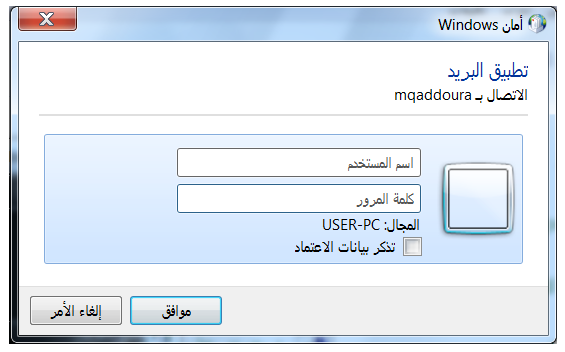 ما المقصود بحق الوصول؟
حق الوصول هي الامتيازات التي تمنح لمستخدم معين لنظام كمبيوتر معين. ومع حق الدخول، يمكن للمستخدم التقيد ضمن نظام الكمبيوتر إلى المهام التي يفترض أن يتم تنفيذها داخل النظام.
يساعد حق الدخول ضمان عدم تمكن المستخدمين بالمصادفة (أو بشكل متعمد) لعرض، ومسح، أو إتلاف الملفات المهمة. ويمكن أن تستخدم حقوق الدخول لمنع المستخدمين من استخدام برامج معينة، أو من الوصول إلى أجزاء معينة من النظام.
تم إعداد طريقة الحصول على الحقوق بالإعتماد على نوع النظام الذي يقوم المستخدم بالدخول إليه. وغالبا، يمكن أن يكون لمستخدمي الحسابات صلاحيات كتابة، وقراءة، وتنفيذ بحسب الامتيازات المخصصة لهم.
الدرس 5-3: حماية البيانات
الجانب الآخر والهام لأمن الكمبيوتر هو حماية البيانات. لأنه يمكن استخدام أجهزة الكمبيوتر لتخزين المعلومات التي تعتبر حيوية للمنظمة أو الأعمال التجارية، فمن الضروري أن يتم تخزين هذه المعلومات على هذا النحو التي لن تفقدها بسهولة حالة وجود فشل للنظام أو خرق للحماية. وبالإضافة لذلك، فمن المهم أيضا أن يتم تخزين هذه البيانات بطريقة مسؤولة لمنع سرقة البيانات أو التعرض للاستخدام غير المصرح به.
في هذا الدرس، سوف تتعلم حول إجراء نسخ احتياطية وحماية البيانات الهامة، وكذلك انعكاسات البيانات المفقودة، والمسروقة، أو التالفة.
لماذا النسخ الاحتياطية للبيانات؟
تعتبر أنظمة الكمبيوتر مجموعة معقدة وأحيانا يمكن لتلك الأشياء الانتقال بالخطأ. تحطم القرص الصلب، على سبيل المثال، يمكن بخطوة واحدة جعل كافة البيانات المخزنة على محرك الأقراص التالفة غير قابلة للوصول إليها.
يمكن لفيروس الكمبيوتر أن يتلف أو يحذف الملفات على نظام الكمبيوتر، أو يمكن لقرصان المعلومات محو البيانات عمدا. ربما بطريقة أقل تهديدا، لكنها لا تزال بطريقة جادة، ويمكن للمستخدم المصرح له الإضرار أو حذف الملفات على نظام الكمبيوتر بالخطأ.
أساليب النسخ الاحتياطي
ينطوي أسلوب النسخ الاحتياطي إلى حد كبير على كتابة نسخة من البيانات إلى وسائل تخزين مؤقتة أو مستخدمة لغايات الأرشيف. وتوفر القائمة التالية بعض المعلومات بشأن بعض استراتجيات بيانات النسخ الاحتياطي المختلفة.
الأقراص المضغوطة أو أقراص DVD
محركات أقراص الشريط
خوادم شبكة الاتصال
مصفوفة التعدد للأقراص المستقلة
الدرس 5-4: التعرف على البرامج الضارة
البرامج الضارة (البرامج الخبيثة) هي برامج تم تصميمها لاختراق، والتجسس، وإتلاف، أو استهلاك مصادر النظام، دون علم أو موافقة مالك أو مسؤول نظام الكمبيوتر.
مع ظهور شبكة الإنترنت، لقد انتشرت البرامج الضارة وتشكل الآن تهديدا حقيقيا لأنظمة الكمبيوتر في كل مكان. وفي هذا الدرس، سنتعلم حول بعض الأنواع المختلفة من البرامج الضارة مثل فيروسات الكمبيوتر، وبرامج التجسس وAdware. بالإضافة لذلك، ستتعلم كيف يمكن للبرامج المضادة للفيروسات التعامل مع البرامج الضارة التي أصابت جهاز الكمبيوتر.
ما المقصود بفيروسات الكمبيوتر؟
يقصد بفيروس الكمبيوتر أنه برنامج يصيب (وغالبا يتلف) نظام الكمبيوتر دون علم صاحب الجهاز.
يتم إنشاء الفيروسات الكمبيوتر بصفة عامة من قبل المبرمجين الضاريين الذين يريدون التسبب في الإيذاء. ومع ذلك، يجادل بعض المبرمجين أنهم ينشئون الفيروسات باعتبارها تحديا على مهارات برمجياتهم أو لإظهار الثغرات الأمنية في مجال البرمجيات وشبكات الكمبيوتر.
ما المقصود ببرامج التجسس؟
يقصد ببرامج التجسس أنها نوع من البرامج التي تقوم بجمع المعلومات بصمت من نظام الكمبيوتر دون علم أو موافقة مستخدم الكمبيوتر. وغالبا يتم تشغيل برامج التجسس على نظام الكمبيوتر ولا يعرف المستخدم حتى بوجودها.
ويمكن للمستخدمين الحصول على برامج التجسس على هيئة إما محاولة تحميلها آليا من موقع إلكتروني، أو بالنقر على زر للنافذة المنبثقة أثناء تصفح الإنترنت، أو عن طريق تثبيت البرامج التي تحتوي على برامج التجسس المدمجة سرا معها.
ما المقصود ببرامج Adware؟
بصفة عامة، تعتبر Adware نوعا من البرامج التي يتم تصميمها لهدف محدد ومشروع وكذلك  تقوم بعرض الإعلانات آليا للمستخدم خلال تشغيل البرامج. على الرغم أن Adware الحقيقية ليست مصممة بالضرورة مع النوايا الخبيثة، فإنها يمكن أن تكون مزعجة جدا. عادة، يمكن للمستخدمين الوصول إلى Adware عن طريق تحميل وتثبيت البرنامج البرمجي والذي لديه وظيفة Adware المدمجة مع ذلك.
التخلص من الفيروسات وحجرها
إذا كنت تعتقد أن برامج التجسس، والفيروس، أو بعض البرامج الضارة الأخرى تعمل على النظام الخاص بك، يجب عليك اتخاذ الإجراءات للتعامل معها.
عادة، هناك نوعان من إجراءات العمل الرئيسية تتخذ مع النظام المصاب بالرموز الضارة: التخلص من الفيروسات، وحجرها.
عندما يتم عزل أحد البرامج الضارة (أو الملف الذي يحتوي عليه) يتم عزلها بحيث لا تستطيع إتلاف البرامج الأخرى والملفات. وبشكل أساسي، يتم عزلها في مكان لا يمكن أن يتلف أو يصيب الأجزاء الأخرى من نظام الكمبيوتر. وعندما يتم عزل الفيروسات أو برامج التجسس على الكمبيوتر، فإنه بشكل أساسي إبطال مفعولها، ولكن لا يتم إزالتها.
الدرس 5-5: الوقاية من البرامج الضارة
الآن عليك التعرف على بعض الأنواع المختلفة من البرامج الضارة التي يمكن أن تصيب جهاز الكمبيوتر الخاص بك، حان الوقت لمناقشة كيفية الوقاية من هذه البرامج.
في هذا الدرس، سنناقش ما يمكنك القيام به إذا تعرض نظامك للإصابة، وما هي الاحتياطيات التي يمكنك اتخاذها لمنع البرامج الضارة من اكتساب موطئ قدم في النظام الخاص بك في المقام الأول.
ماذا يمكن ولا يمكن لبرامج مكافحة البرامج الضارة أن تفعل
البرامج المضادة للفيروسات ومكافحة التجسس هي أدوات عظيمة توجد على نظامك. ولكن، عليك أن تتأكد من معرفة أنه يمكن لأدوات هذه البرامج أن يكون لها رد فعلي في الواقع. وهي التي يتم استخدامها للتفاعل مع الحالات التي يصاب بها جهاز الكمبيوتر الخاص بك من قِبل البرامج الضارة أكثر من منع الإصابات.
قد لا يضمن البرنامج المضاد للفيروسات أن يتمكن من منع فيروس معين من إصابة النظام الخاص بك. على سبيل المثال، المستخدمين الذي يقومون بتنزيل الملفات من الإنترنت باستمرار، قد تحتوي هذه الملفات على فيروسات. وفضلا عن ذلك، يتم باستمرار اختراع فيروسات جديدة قد تكون حديثة جدا بحيث لا يمكن التعرف عليها من قبل البرنامج المضاد للفيروسات.
ماذا يجب عمله عندما الاصابة بفيروس
من الناحية المثالية، سوف تستخدم استراتيجية استباقية لمحاولة منع الفيروسات أو برامج التجسس من إصابة كمبيوترك. ومع ذلك، لا توجد ضمانات عندما يتعلق الأمر بأمن الكمبيوتر، وما تزال هناك فرصة للإصابة بفيروس أو برامج التجسس على جهازك حتى لو اتخذت التدابير الوقائية.
إذا اعتقدت أن لديك فيروس (ربما لم يكن الكمبيوتر بالسرعة التي تتذكرها، أو أنه تعطل بشكل متكرر، أو بعض البرامج لا تعمل بشكل صحيح أو لا يمكن الوصول إليها)،أول أمر عليك فعله هو تشغيل المسح بواسطة برنامج مكافحة الفيروسات الخاص بك. كما ويمكنك أيضاً قطع اتصال الانترنت لكمبيوترك أو شبكة الاتصال الخاصة بك لتجنب أي اتصال غير مرغوب به أو نقل الفيروس إلى غيره من أجهزة الكمبيوتر.
تحديث البرامج باستمرار
تستغل العديد من الفيروسات (وغيرها من البرامج الضارة الأخرى) ثغرات البرنامج في أنظمة التشغيل وتطبيقات البرامج باعتبارها وسيلة لإصابة أجهزة الكمبيوتر و أو نشرها على الأنظمة الأخرى. ولهذه الأسباب، فإنه من المهم الحفاظ على تحديث كافة برامج الكمبيوتر الخاصة بك. إذا تم إصدار تصحيحات أو تحديثات البرنامج لبرامج التطبيق الخاصة بك، وخاصة نظام التشغيل الخاص بك، لذلك يجب عليك تحميل وتثبيت الحزم من الموقع الإلكتروني لتصنيع هذه البرمجيات بهدف تفادي أي نقاط ضعف أو ثغرات أمنية. وغالبا تتوفر هذه الحزم والتحديثات مجانا، وفي بعض الحالات، يتم تحميلها وتثبيتها تلقائيا وفقا لتقدير المستخدم.
القيام بالفحص المنتظم
إذا لم تقم بمسح قرصك الصلب بحثا عن الفيروسات، قد لا يكون برنامجك المكافح للفيروس ذو فائدة كبيرة لك. تحدد برامج مكافحة الفيروسات الملفات أو البرامج التي يجب إصلاحها، تطهيرها، أو عزلها، عن طريق مقارنة الملف الموجود على القرص الصلب إلى تعريفات الفيروسات في قاموس برنامج مكافحة الفيروسات. وتعرف هذه العملية بشكل عام باسم المسح.
 
تسمح معظم برامج مكافحة الفيروسات للمستخدم من وضع جدول زمني منتظم للمسح. يمكنك تحديد إعدادات الكمبيوتر ليتم مسحه مرة واحدة في اليوم، أو مرة في الأسبوع، أو مرة في الشهر، أو في كل وقت يناسبك.
تعليمات السلامة
لا تمثل نصائح السلامة التالية سياسة أمنية ستمنع البرامج الضارة من إصابة جهاز الكمبيوتر أو الشبكة الخاص بك. ولا توجد ضمانات في عالم أمن الكمبيوتر أو الإنترنت.

قم بالتفكير مليا في ماهية البرامج التي تقوم بتحميلها وتثبيتها من الإنترنت
تأكد من أن تقوم بتحميل وتثبيت التحديثات والحزم
حافظ على برنامج مكافحة الفيروسات محدثاً
 مسح ملفاتك
كن حذرا على ما تنقر عليه
كن حذرا في استخدام البريد الإلكتروني